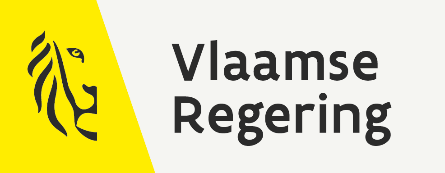 Toelichting bij visienota arbeidsmarktpositie sociale huurder en doorstroom uit sociale  woningmarkt
Inhoudstafel
Situering

Initiatieven

Versterken monitoring, gegevensuitwisseling en aanpak op 	maat
Maatregelen om risico op werkloosheids- en inactiviteitsval te verkleinen
Doorstroming uit sociale huur verruimen
[Speaker Notes: Collega’s, vandaag geef ik samen met collega Brouns graag meer toelichting over de visienota die eind vorig jaar goedgekeurd is door de Vlaamse Regering.
De visienota beoogt enerzijds om de arbeidsmarktpositie van sociale huurders te versterken en anderzijds om meer doorstroom uit de sociale woningmarkt te creëren.]
1. Situering
Bevraging agentschap Wonen in Vlaanderen (zomer 2023)

27% beroepsactief 
21% niet-beroepsactief is, maar arbeidspotentieel
34% gepensioneerd
15% arbeidsongeschikt of ernstige handicap
 3% leefloon 

Studie Steunpunt Wonen: arbeidsmarktpositie sociale huurders

Conclusie : 
1 op 5 sociale huurders heeft arbeidspotentieel, maar is niet beroepsactief. 
beleid nodig om de arbeidsmarktpositie van de huurders te versterken
[Speaker Notes: Aan de woonmaatschappijen werd in de zomer van 2023 gevraagd om te rapporteren over hoeveel sociale huurders al dan niet voldeden aan de huurdersverplichting, waarbij huurders met arbeidspotentieel zich dienen in te schrijven bij de VDAB. 
Deze bevraging gaf ons een actueel beeld van de arbeidsmarktpositie van de sociale huurders in Vlaanderen. 
Op basis van de bevraging, en die cijfers zijn u niet onbekend, kunnen we concluderen dat: 
          -  27% beroepsactief is; 
          -  21% niet-beroepsactief is, maar wel arbeidspotentieel heeft. 
Hiervan was 9% reeds ingeschreven als werkzoekende bij de VDAB
12% (nog) niet; 
          -  34% gepensioneerd is; 
          -  15% arbeidsongeschikt of ernstig gehandicapt is; 
          -  en 3% een leefloon ontvangt.  

In absolute termen werden met deze bevraging 164.501 sociale huurders gecontroleerd, waaruit blijkt dat in totaal 33.354 sociale huurders wel arbeidspotentieel hebben, maar niet werken. 
Eén op vijf sociale huurders is dus op arbeidsgeschikte leeftijd en heeft potentieel om te werken, maar werkt niet. 
Uit de resultaten van het Steunpunt Wonen over de arbeidsmarktpositie van sociale huurders bleek bovendien dat er een significant lagere kans op (transitie naar) tewerkstelling is voor sociale huurders dan private huurders. Zo hebben werkloze sociale huurders 26% minder kans op transitie naar werk dan werkloze private huurders. Op die manier zorgt de sociale huurwoning voor een werkloosheids- of inactiviteitsval,
De resultaten van de bevraging en het onderzoek hebben ons ertoe aangezet om bijkomende maatregelen te nemen die de arbeidsmarktpositie van sociale huurders enerzijds zal versterken en anderzijds om de doorstroom uit de sociale woningen te verhogen.]
2. Initiatieven
A. Versterken monitoring, gegevensdeling en aanpak op maat

1ste fase

Uitbouw centraal woningen- en huurdersregister (CWHR)

Opzet: in realtime woning- en huurdersgegevens ontvangen van de woonmaatschappijen

2de fase

Gegevensdeling met andere beleidsdomeinen
[Speaker Notes: In de eerste plaats willen we een beter zicht krijgen op de arbeidsmarktpositie van de sociale huurders. 
Hiervoor is het noodzakelijk om over gerichte en actuele gegevens over de sociale huurders te kunnen beschikken en die beter te ontsluiten.
Vandaag ontbreekt een dergelijke, automatische gegevensverzameling.   
Concreet werken we in een eerste fase op een versnelde uitbouw en uitrol van het centraal woningregister: 
De opzet hiervan is om zowel woning- als huurdergegevens in real time te kunnen ontvangen van de woonmaatschappijen. 
Het CWR zal zo een gecentraliseerde databank vormen om onder meer gedetailleerde informatie te verkrijgen over de sociale huurders, en hun traject als sociale huurder. 
In een tweede fase biedt deze informatie-ontsluiting de opportuniteit om samenwerking en gegevensuitwisseling met andere relevante beleidsdomeinen te optimaliseren, bijvoorbeeld in het kader van de samenwerking met inburgering, werk en onderwijs. 
Specifiek moet de datakoppeling tussen het CWR en de database van VDAB deze laatste in staat stellen om sociale huurders te identificeren in hun database. Dit stelt VDAB in staat om hen specifieke dienstverlening aan te bieden en hen een passend traject richting de arbeidsmarkt aan te bieden.   
De ontwikkeling is voorzien in het najaar van 2023.]
B. Maatregelen risico werkloosheids- en inactiviteitsval
Invoeren werkbaarheidstoets d.m.v. nauwe samenwerking tussen VDAB en verhuurder
Doorstroompremie beroepsactieve sociale huurders
[Speaker Notes: In de tweede plaats zijn er een reeks maatregelen om het risico op een werkloosheids- en inactiviteitsval te verkleinen binnen de sociale huur.]
B. Maatregelen risico werkloosheids- en inactiviteitsval
Invoeren werkbaarheidstoets voor de sociale huurder

Niet beroepsactieve huurder met arbeidspotentieel:
Nu louter inschrijfplicht VDAB 
Met maatregel ook werkbaarheidstoets met propellermodel van VDAB

Uitbreiding huurdersverplichting naar kandidaat-huurders
inschrijfplicht VDAB 
werkbaarheidstoets met propellermodel van VDAB
[Speaker Notes: Een eerste maatregel hierbij is het invoeren van een werkbaarheidstoest voor sociale huurders.
Vandaag is het voor sociale huurders voldoende om zich louter in te schrijven bij de VDAB, zonder dat er effectieve stappen naar werk gezet moeten worden. 
Om deze maatregel verder kracht bij te zetten en niet-beroepsactieve sociale huurders aan te sporen om effectief een job op te nemen, zal VDAB d.m.v. van het propellermodel een werkbaarheidstoets uitvoeren. Daar zal collega Brouns straks dieper op ingaan.
De sociale huurder krijgt in elk geval de nodige begeleiding op maat om stappen te zetten naar de arbeidsmarkt. 
Indien de sociale huurder weigert hieraan mee te werken, zal de woonmaatschappij op de hoogte worden gebracht, zodat ze hier op een sensibiliserende manier verder mee aan de slag kan.

De huurdersverplichtingen worden bovendien uitgebreid naar kandidaat-huurders
Dit laat toe om van zodra iemand zich inschrijft voor een sociale huurwoning meteen de link te leggen naar VDAB.  Zo kan gedurende de wachtperiode op een sociale huurwoning de kandidaat-huurder ook pro-actief  door VDAB toegeleid worden naar werk of richting een opleiding.]
B. Maatregelen risico werkloosheids- en inactiviteitsval
Pilootprojecten

Opzet: nauwe samenwerking tussen VDAB en woonmaatschappij ter bevordering participatie arbeidsmarkt van huurder met arbeidspotentieel
Leer- en onderzoekstraject om methodiek ‘werkbaarheidstoets’ te toetsen in sector sociale huur
[Speaker Notes: Parallel worden er een reeks pilootprojecten in het werkveld opgestart. Concreet mikken we op 1 woonmaatschappij/pilootproject per provincie.
De opzet van deze pilootprojecten is om de concrete stappen van de werkbaarheidstoets reeds op het veld ingang te laten vinden, via nauwe samenwerkingsverbanden tussen woonmaatschappijen en VDAB. 
Door deze geïntegreerde manier van werken beogen we dat sociale huurders bij VDAB hun traject vlotter zullen doorlopen en dat zij op die manier ook sneller aan het werk kunnen. 
Er wordt voor deze oproep 1 miljoen euro uitgetrokken.
De lancering van de oproep is nog voorzien in maart.]
B. Maatregelen risico werkloosheids- en inactiviteitsval
2. Doorstroompremie beroepsactieve sociale huurders

Sociale huurders met arbeidsinkomen ondersteunen om stap te zetten naar private huur- of eigendomsmarkt
Via een premie
Max. 500 euro per gewerkt jaar 
Max. 2500 euro 
Premie in verhouding tot werkelijk geleverde arbeidsprestaties
[Speaker Notes: Zoals ik al heb aangegeven is de ambitie tweeledig: een versterkte activering van sociale huurders enerzijds en het stimuleren van doorstroom uit het sociaal huurstelsel anderzijds.   
Er wordt daarom ook een inspanning geleverd langs kant van huurders die duurzaam tewerkgesteld zijn. De achterliggende zienswijze is dat een tijdelijk verblijf in een sociale woning personen de kans geeft om opnieuw zelfredzaam te worden, aan de slag te gaan en zelfstandig te voorzien in de eigen woonbehoefte.   
Sociale huurders die een arbeidsinkomen verwerven willen we ondersteunen om nadien de sprong te maken naar de private huurmarkt, dit onder de vorm van een doorstroompremie. Dit was bovendien ook een beleidsaanbeveling van het Steunpunt Wonen.
Door een doorstroompremie te geven die afhankelijk is van het aantal gewerkte jaren wordt er een deel van het verhoogde sociale huurgeld gecompenseerd dat de sociale huurder heeft betaald voor de jaren dat hij beroepsactief was. Hoe hoger het aantal gewerkte jaren, hoe hoger het aantal jaren met een verhoogde sociale huurprijs en hoe hoger de doorstroompremie, beperkt tot een maximumbedrag van 2500 euro.]
Invoering voorrang werkbinding naast voorrang woonbinding met gemeente

Doel : verhuisbewegingen owv arbeidslocatie vergemakkelijken

Standaardvoorrangsregel voor KH met langdurige woonbinding met een gemeente wordt uitgebreid
KH die een werkbinding heeft met de gemeente waar de toe te wijzen woning ligt
Ook voor sociale huurders die willen verhuizen owv arbeidslocatie in andere gemeente
[Speaker Notes: Het onderzoeksrapport van het Steunpunt Wonen bevatte ook de beleidsaanbeveling om de lokale binding ruimer te interpreteren en de locatie van tewerkstelling ook te laten gelden als voorrangsregel. Dit om verhuisbewegingen omwille van de arbeidslocatie voor (kandidaat-)huurders eenvoudiger te maken. 
Aan de lokale bindingsregels wordt dus een bepaling toegevoegd voor kandidaat-huurders die een werkbinding hebben met de gemeente waar de toe te wijzen woning ligt. 
Personen die een bepaalde termijn voorafgaand aan het aanbod van de woning een beroepsactiviteit uitoefenden in de gemeente waar de toe te wijzen woning ligt, krijgen voorrang bij de toewijzing van een sociale huurwoning. 
Deze voorrangsbepaling geldt ook voor zittende sociale huurders die wensen te verhuizen naar een andere sociale huurwoning omwille van een betere nabijheid of bereikbaarheid van de arbeidslocatie.]
C. Uitstroom uit de sociale huur verruimen
Hervorming woonrecht onbepaalde duur
[Speaker Notes: Ten slotte willen we erover waken dat sociale huurwoningen voorbehouden blijven voor zij die daar het meest nood aan hebben. 
Sociale huurders die niet langer voldoen aan de voorwaarden van woonbehoeftigheid (het inkomenscriterium), kunnen terecht op de private huurmarkt of eigendomsmarkt. 
Het bestaande beleid dat toegepast wordt op huurovereenkomsten sinds 1 maart 2017, wordt daarom verrruimd naar alle sociale verhuringen.  De huidige situatie bevat bovendien een ongelijke behandeling tussen huurders met een tijdelijk contract enerzijds en huurders met een contract van onbepaalde duur anderzijds:]
C. Uitstroom uit de sociale huur verruimen
Omzetting woonrecht onbepaalde duur in tijdelijk woonrecht van 9 jaar







Maatregel geldt niet voor: 
55-plussers
huurders met ernstige handicap
huurders met definitieve arbeidsongeschiktheid
[Speaker Notes: Om uniformiteit te brengen tussen de huurovereenkomsten gesloten vóór en vanaf 1 maart 2017, worden contracten van onbepaalde duur omgezet in contracten van negen jaar inclusief de opzegmogelijkheden wegens te hoog inkomen én onderbezetting (opzeggingsgrond bij twee weigeringen van een passend alternatief). We behouden de bestaande onderbezettingsvergoeding voor de huurovereenkomsten gesloten vóór 1 maart 2017 (bij één weigering van een passend alternatief) en breiden dit uit naar huurovereenkomsten gesloten vanaf 1 maart 2017.   
Binnen deze maatregel wordt in het kader van billijkheid een uitzondering voorzien voor 55plussers, arbeidsongeschikten of ernstig gehandicapten.]
Begeleiding door VDAB
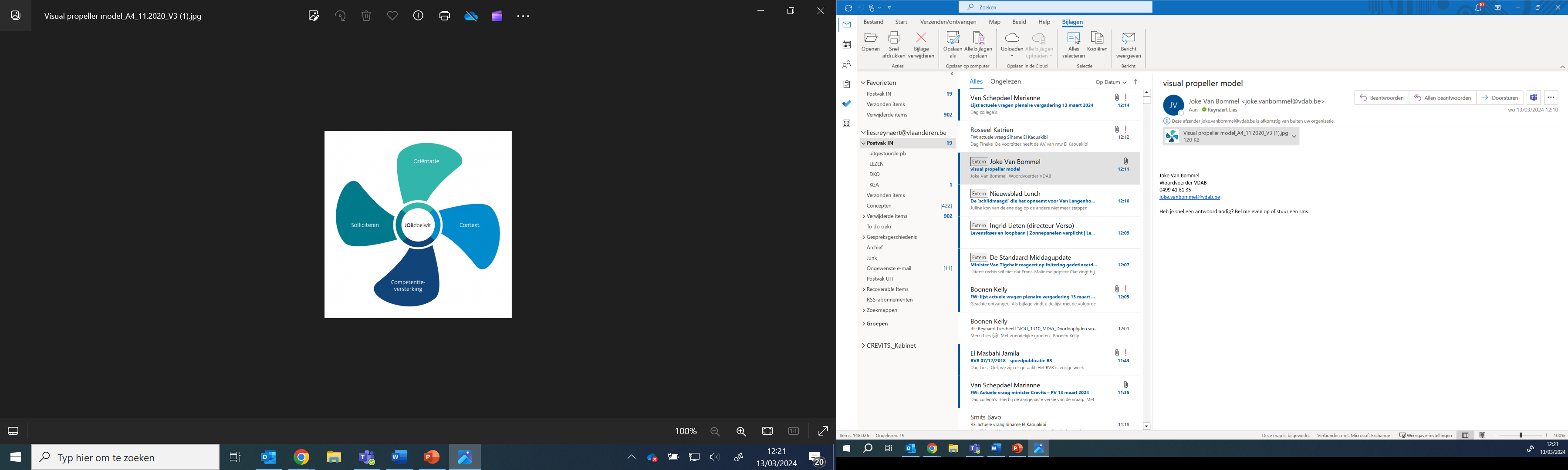